THE LIFE OF CHRIST
PART 46
John 7:1 After these things Jesus walked in Galilee; for He did not want to walk in Judea, because the Jews sought to kill Him.
Matthew 15:1 Then the scribes and Pharisees who were from Jerusalem came to Jesus, saying,  2 "Why do Your disciples transgress the tradition of the elders? For they do not wash their hands when they eat bread.“
Matthew 15:3 He answered and said to them, "Why do you also transgress the commandment of God because of your tradition?  4 "For God commanded, saying, 'Honor your father and your mother'; and, 'He who curses father or mother, let him be put to death.'  5 "But you say, 'Whoever says to his father or mother, "Whatever profit you might have received from me is a gift to God" --   6 'then he need not honor his father or mother.' Thus you have made the commandment of God of no effect by your tradition.  7 "Hypocrites! Well did Isaiah prophesy about you, saying:  8 'These people draw near to Me with their mouth, And honor Me with their lips, But their heart is far from Me.  9 And in vain they worship Me, Teaching as doctrines the commandments of men.' "
A denomination is:
 
A religious organization whose congregations are united in their adherence to its beliefs and practices (Webster)
A group having a distinctive interpretation of a religious faith and usually its own organization (World English Dictionary).
A large group of religious congregations united under a common faith and name, usually organized under a single administrative and legal hierarchy (The American Heritage Dictionary)
John 4:24  "God is Spirit, and those who worship Him must worship in spirit and truth."
1 Corinthians 1:10 Now I plead with you, brethren, by the name of our Lord Jesus Christ, that you all speak the same thing, and that there be no divisions among you, but that you be perfectly joined together in the same mind and in the same judgment.  11 For it has been declared to me concerning you, my brethren, by those of Chloe's household, that there are contentions among you.  12 Now I say this, that each of you says, "I am of Paul," or "I am of Apollos," or "I am of Cephas," or "I am of Christ."  13 Is Christ divided? Was Paul crucified for you? Or were you baptized in the name of Paul?
Matthew 23:2 "The scribes and the Pharisees sit in Moses' seat.  3 "Therefore whatever they tell you to observe, that observe and do, but do not do according to their works; for they say, and do not do.
Acts 20:28  "Therefore take heed to yourselves and to all the flock, among which the Holy Spirit has made you overseers, to shepherd the church of God which He purchased with His own blood.
 
Hebrews 13:17 Obey those who rule over you, and be submissive, for they watch out for your souls, as those who must give account. Let them do so with joy and not with grief, for that would be unprofitable for you.
Matthew 7:1 "Judge not, that you be not judged.
John 7:24  "Do not judge according to appearance, but judge with righteous judgment."
Matthew 15:10 When He had called the multitude to Himself, He said to them, "Hear and understand:  11 "Not what goes into the mouth defiles a man; but what comes out of the mouth, this defiles a man."
Proverbs 4:23  Keep your heart with all diligence, For out of it spring the issues of life.
Matthew 15:12 Then His disciples came and said to Him, "Do You know that the Pharisees were offended when they heard this saying?"
Galatians 4:16  Have I therefore become your enemy because I tell you the truth?
Matthew 15:13 But He answered and said, "Every plant which My heavenly Father has not planted will be uprooted.  14 "Let them alone. They are blind leaders of the blind. And if the blind leads the blind, both will fall into a ditch."
Matthew 15:15 Then Peter answered and said to Him, "Explain this parable to us."  16 So Jesus said, "Are you also still without understanding?  17 "Do you not yet understand that whatever enters the mouth goes into the stomach and is eliminated?  18 "But those things which proceed out of the mouth come from the heart, and they defile a man.  19 "For out of the heart proceed evil thoughts, murders, adulteries, fornications, thefts, false witness, blasphemies.  20 "These are the things which defile a man, but to eat with unwashed hands does not defile a man."
Mark 7:24 From there He arose and went to the region of Tyre and Sidon. And He entered a house and wanted no one to know it, but He could not be hidden.  25 For a woman whose young daughter had an unclean spirit heard about Him, and she came and fell at His feet.  26 The woman was a Greek, a Syro-Phoenician by birth, and she kept asking Him to cast the demon out of her daughter.
Matthew 15:23  But He answered her not a word. And His disciples came and urged Him, saying, "Send her away, for she cries out after us."  24 But He answered and said, "I was not sent except to the lost sheep of the house of Israel."
Matthew 15:25 Then she came and worshiped Him, saying, "Lord, help me!"  26 But He answered and said, "It is not good to take the children's bread and throw it to the little dogs."
Matthew 15:27 And she said, "Yes, Lord, yet even the little dogs eat the crumbs which fall from their masters' table."  28 Then Jesus answered and said to her, "O woman, great is your faith! Let it be to you as you desire." And her daughter was healed from that very hour.
 
Mark 7:30 And when she had come to her house, she found the demon gone out, and her daughter lying on the bed.
Mark 7:31 Again, departing from the region of Tyre and Sidon, He came through the midst of the region of Decapolis to the Sea of Galilee.  32 Then they brought to Him one who was deaf and had an impediment in his speech, and they begged Him to put His hand on him.  33 And He took him aside from the multitude, and put His fingers in his ears, and He spat and touched his tongue.  34 Then, looking up to heaven, He sighed, and said to him, "Ephphatha," that is, "Be opened."
35 Immediately his ears were opened, and the impediment of his tongue was loosed, and he spoke plainly.  36 Then He commanded them that they should tell no one; but the more He commanded them, the more widely they proclaimed it.  37 And they were astonished beyond measure, saying, "He has done all things well. He makes both the deaf to hear and the mute to speak."
Matthew 15:32  Now Jesus called His disciples to Himself and said, "I have compassion on the multitude, because they have now continued with Me three days and have nothing to eat. And I do not want to send them away hungry, lest they faint on the way."  33 Then His disciples said to Him, "Where could we get enough bread in the wilderness to fill such a great multitude?"  34 Jesus said to them, "How many loaves do you have?" And they said, "Seven, and a few little fish."  35 So He commanded the multitude to sit down on the ground.
36 And He took the seven loaves and the fish and gave thanks, broke them and gave them to His disciples; and the disciples gave to the multitude.  37 So they all ate and were filled, and they took up seven large baskets full of the fragments that were left.  38 Now those who ate were four thousand men, besides women and children.  39 And He sent away the multitude, got into the boat, and came to the region of Magdala.
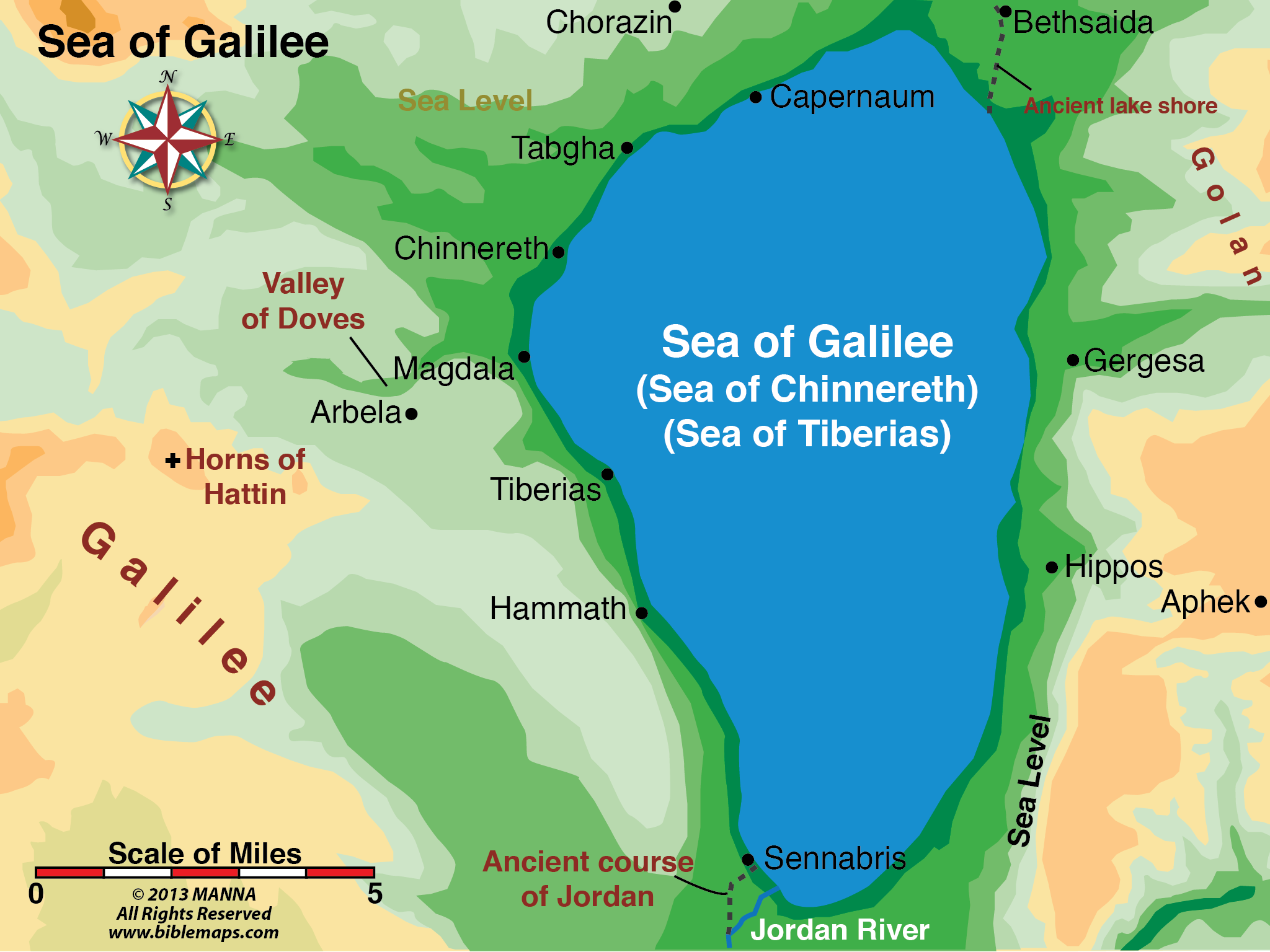